CASO CLÍNICO NEUMOLOGÍA II
BLANCA NAVAS SOLER 
Hospital Universitario de San Juan de Alicante
SERVICIO DE NEUMOLOGÍA
Aprobado por : DR. JOSÉ NORBERTO SANCHO CHUST
Talleres integrados III- Curso 2018-2019
MOTIVO DE CONSULTA: Varón de 78 años que acude  a consulta por fiebre y malestar general de 2 semanas de evolución 
Antecedentes: no RAM. HTA, no DM, no DLP. Exfumador 100 años/paquete. Hiperuricemia. 
EPOC muy grave con múltiples ingresos por exacerbaciones. 
Cardiopatía isquémica crónica estable. FA crónica con anticoagulación. Claudicación intermitente. CV isquémico en 2017.
Estenosis uretral con ureterostomía perineal con ITUS de repetición.  Hernia inguinal. Enfermedad diverticular de colon. 
Último ingreso hace 1 mes por bronconeumonía. Llega con episodios de hemoptisis, y broncoespasmo. Se suspende anticoagulación y se pauta ab. Recuperación lenta.
SB: Independiente para las ABVD, limitada por la insuficiencia respiratoria crónica (disnea basal II-III mMRC).
TTO habitual: FUROSEMIDA 40 MG, SINTROM UNO, LEXATIN 3MG, VALIUM 10, TRYPTIZOL 10MG, BUDESONIDA ALDO-UNION 0,25MG/ML, DUROGESIC MATRIX 50MCG/H, MONUROL 3G, OMNIC OCAS 0,4MG, CAPENON 40/5 MG, METAMIZOL 575 MG, COMBIPRASAL 0,5/2,5MG
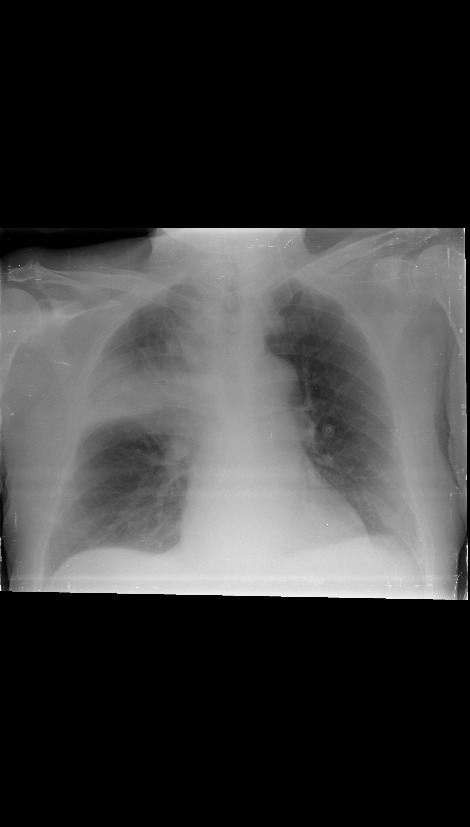 RX TÓRAX: PA, técnica deficiente. 
Condensación alveolar en LSD que delimita cisura, con componente de
pérdida de volumen.
FIBROBRONCOSCOPIA
Árbol bronquial derecho : tumoración de coloración verdosa, con superficierugosa. Al moverlo, tiene una parte lisa. A su alrededorsupuran secreciones purulentas.
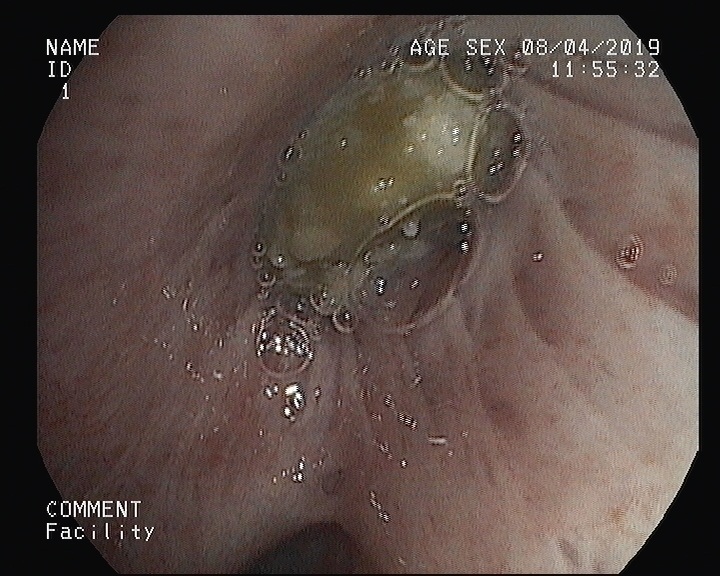 Procedimientos : Extracción cuerpo extraño: parece ser un GUISANTE. 
No obstante, se remiten muestras a : Microbiología: BAS, CTT. Anatomía Patológica: Biopsia Bronquial. 
Los resultados son normales.
Dx: Paraneumonía por cuerpo extraño.
Tras su ingreso y realización de FB se constató la existencia de un c. extraño en LSD (guisante), acompañado de signos de infección supurativa aguda. 
Se extrajo el mismo y se instauró tratamiento ATB, con una respuesta favorable.